Seminar Announcement
嘉義大學生物資源學系
《專題演講公告》
講員：
林子皓 博士
中央研究院資創中心
講題：

聆聽生物多樣性：應用機器學習分析自然聲景變遷

日期：2017/10/25 (三)
時間：01:20 – 03:10 PM
地點：生物資源館一樓視聽教室
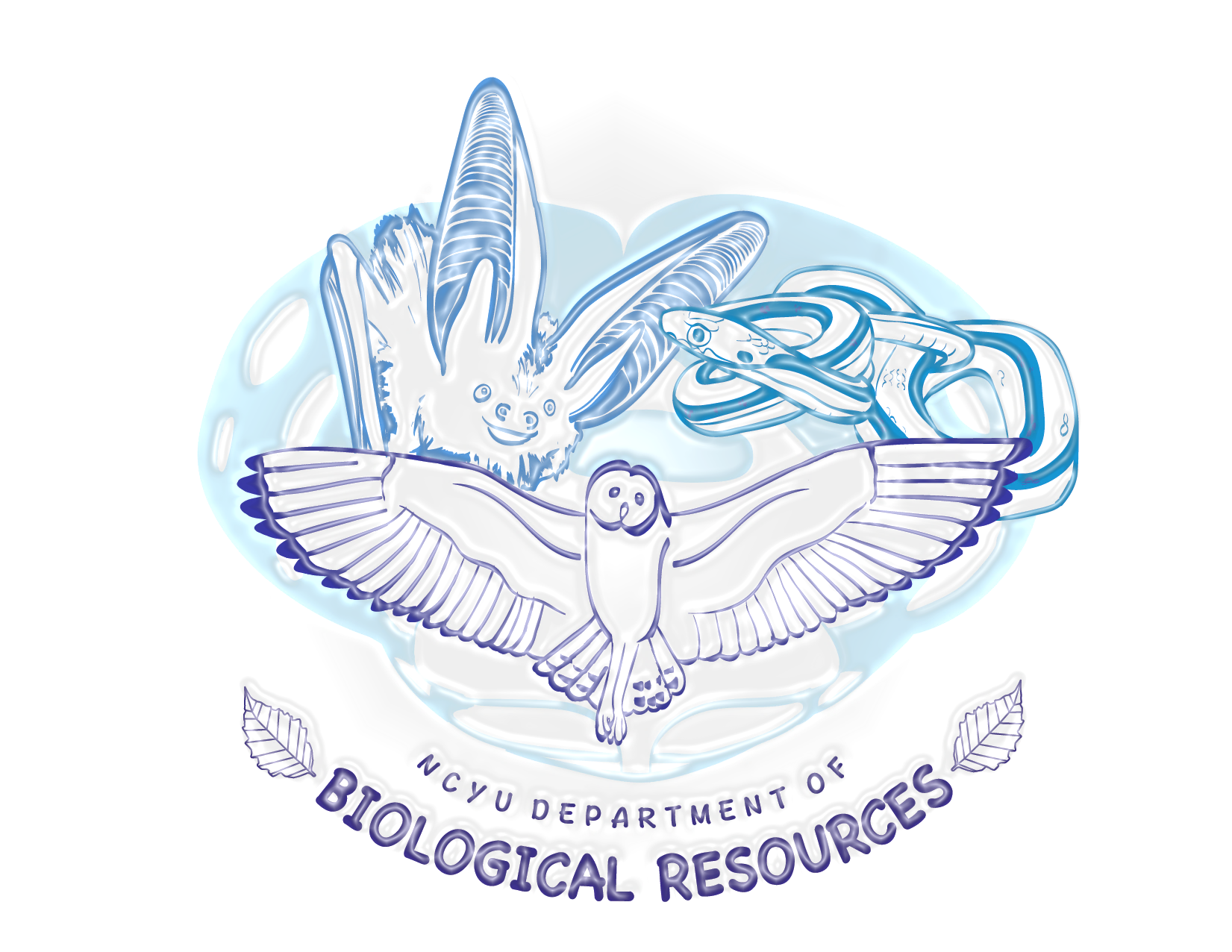 ~歡迎踴躍參加~
Department of Biological Resources & Center of Biodiversity
 National Chiayi University